Introduction to Mariachi!
Marcia Neel
Jose Hernandez
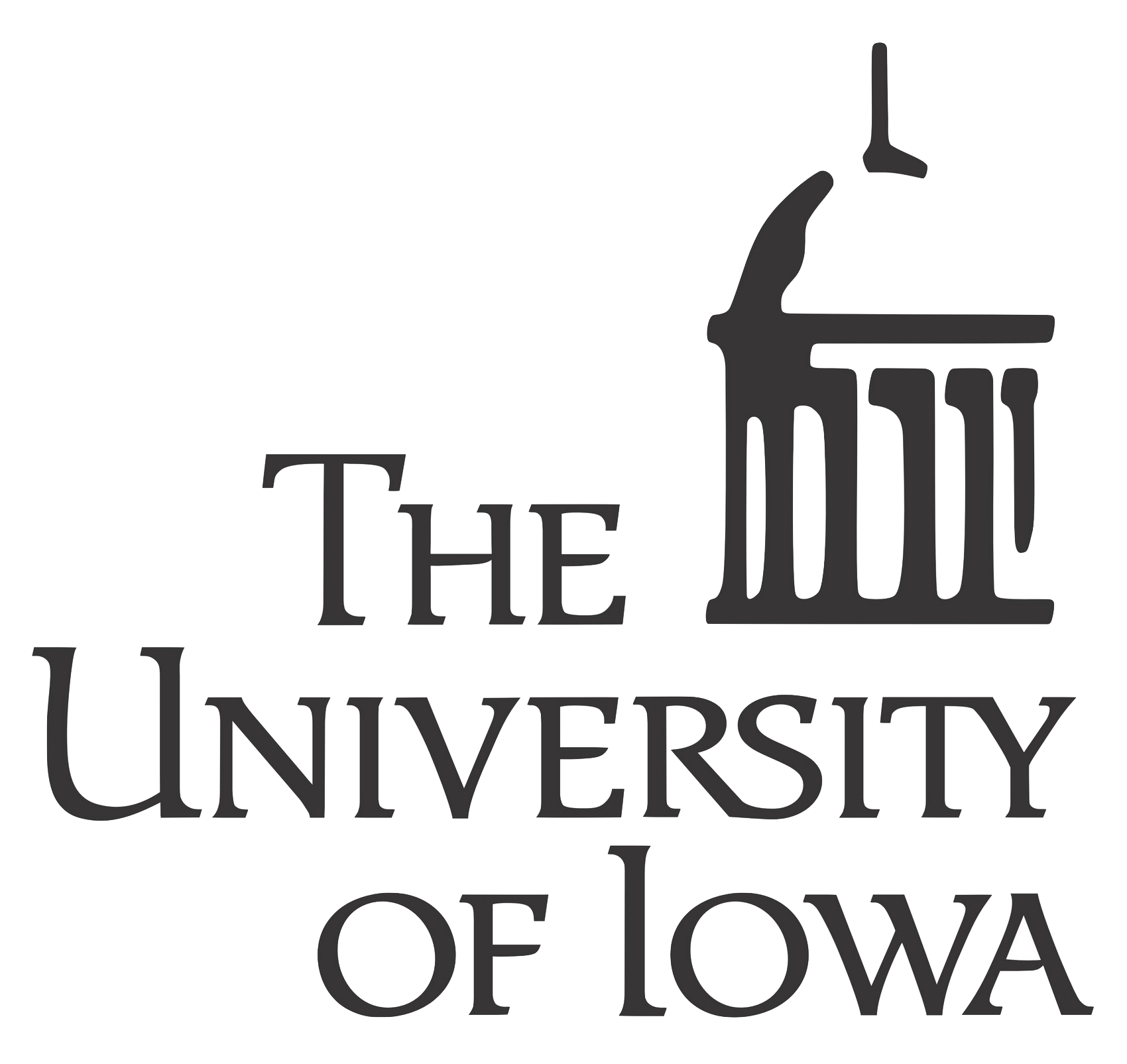 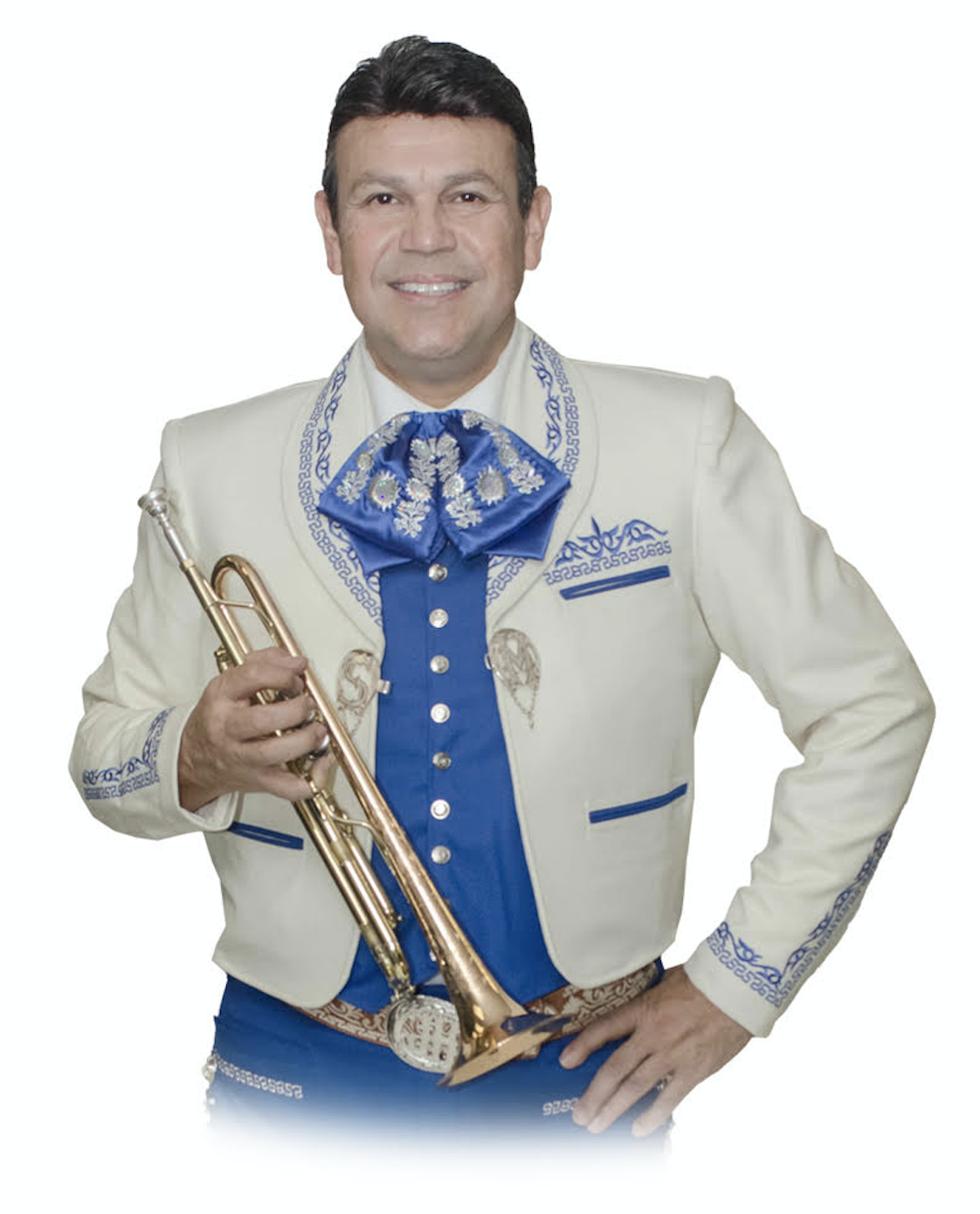 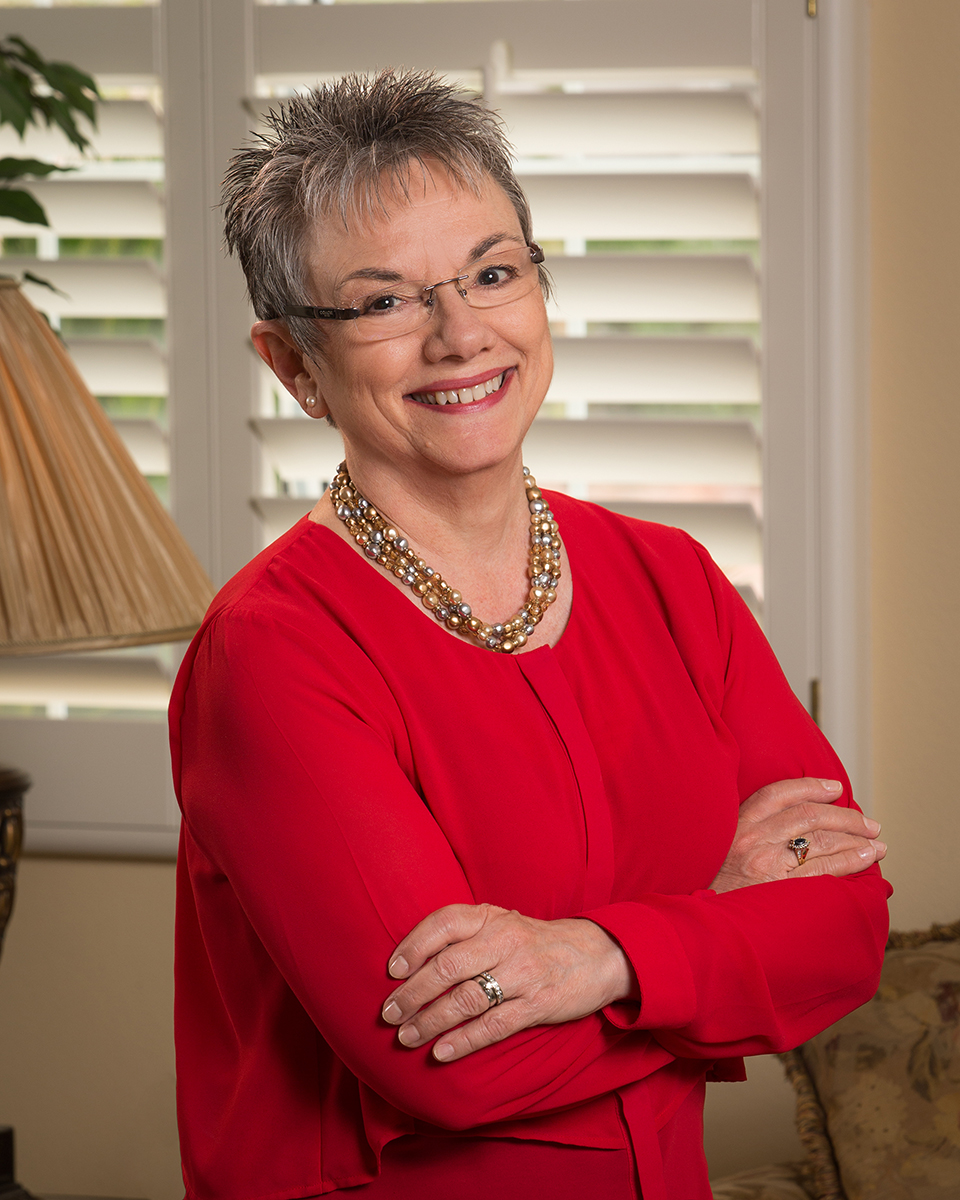 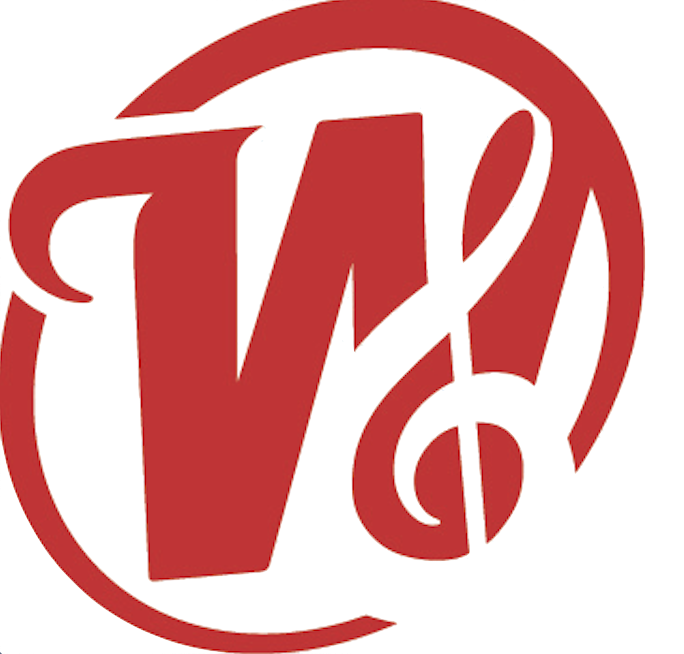 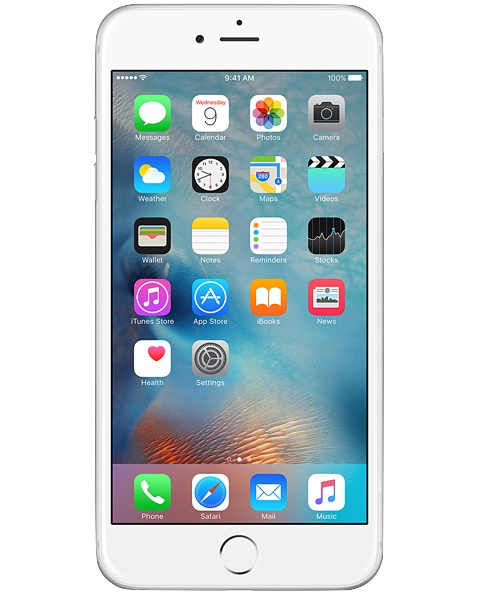 ¡MARIACHI IOWA!
April 21, 2018
Benefits of a School Mariachi Program
Involves More Students in Music
  Provides an entry-level music 
	experience at anytime
  Helps keep students in school
  Increases student self-esteem and 
	self-confidence
   Provides an effective bridge to parental involvement
   Celebrates/Recognizes this specific culture and 	heritage
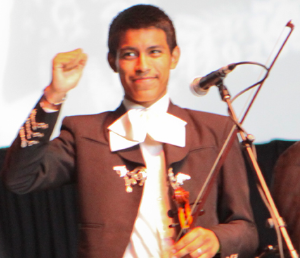 Music Participation Rates by Ethnicity
Music Makes Us Baseline Research Report
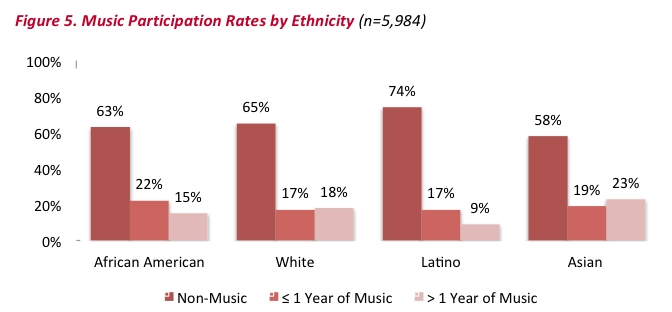 School Attendance Rates by Ethnicity
Music Makes Us Baseline Research Report
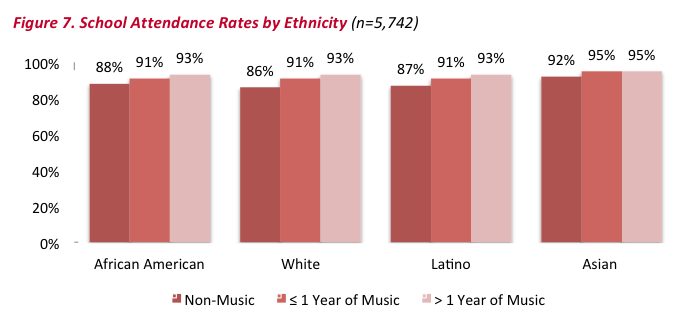 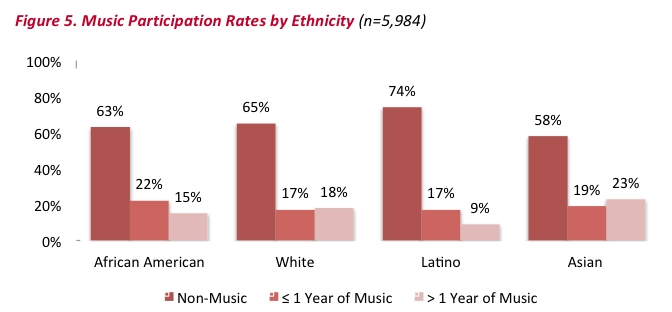 Discipline Referrals by Ethnicity
Music Makes Us Baseline Research Report
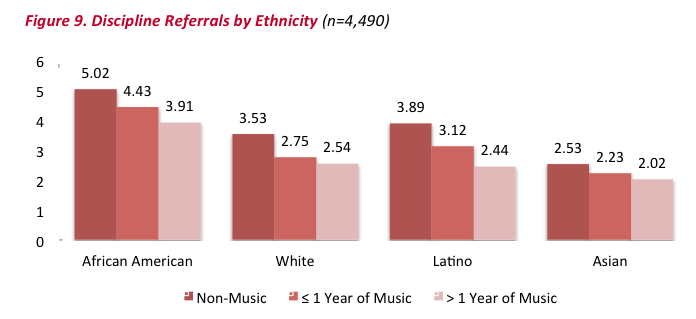 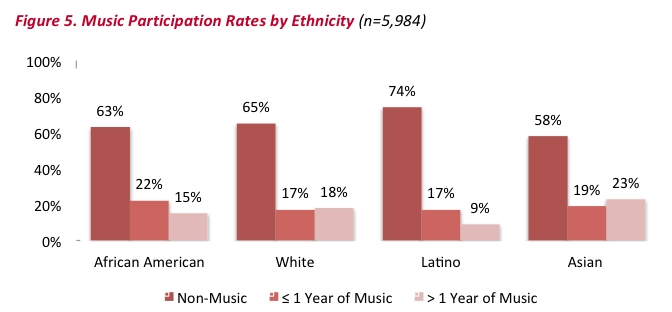 GPA by Ethnicity
Music Makes Us Baseline Research Report
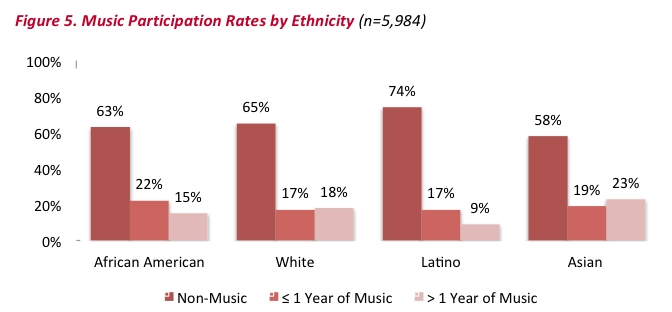 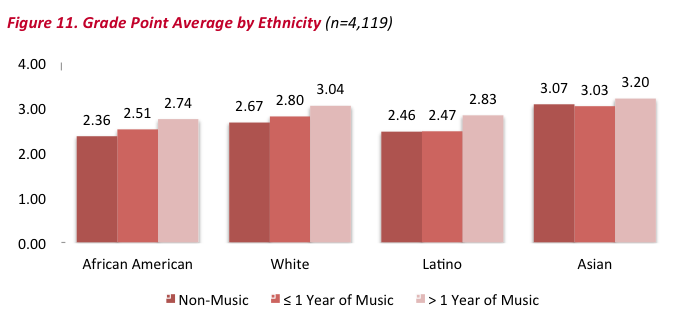 On-time Graduation Rates by Ethnicity
Music Makes Us Baseline Research Report
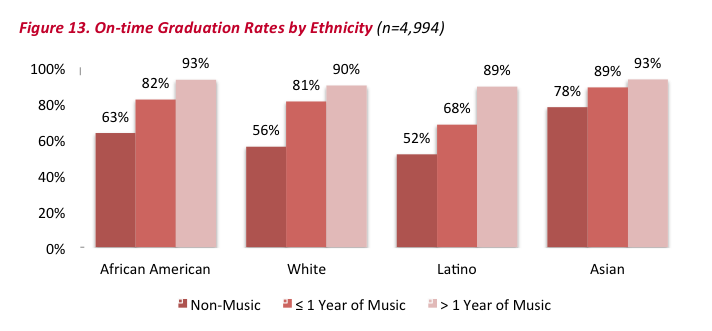 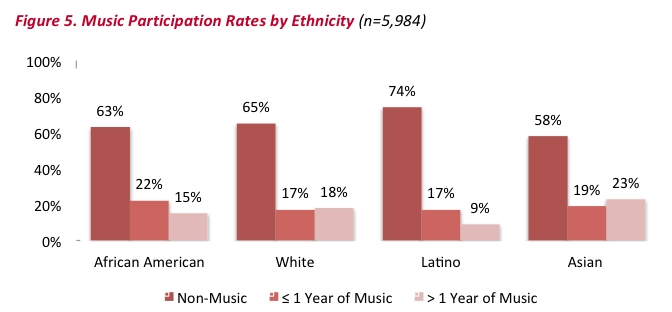 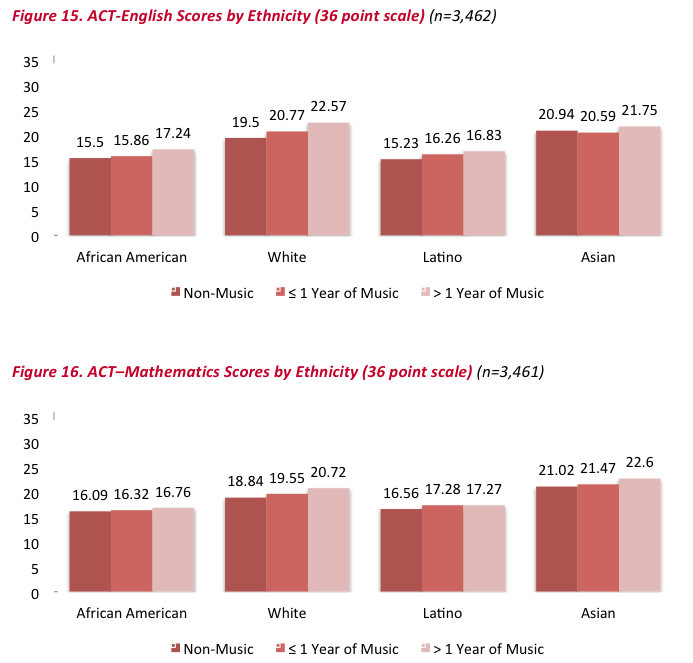 ACT Scores (English) by Ethnicity
ACT Scores (Math) by Ethnicity
The Mariachi Ensemble
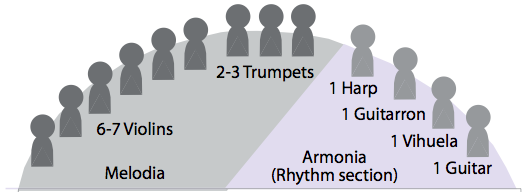 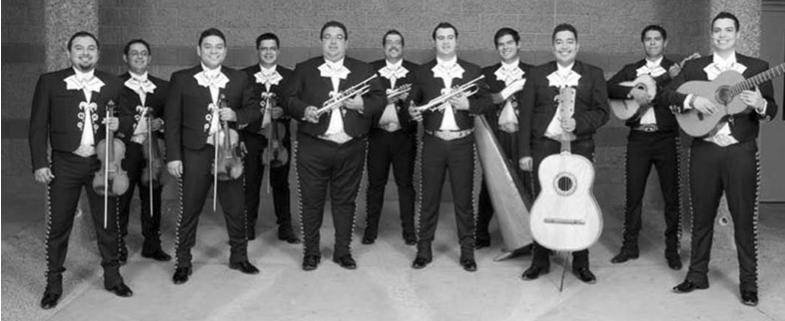 Use Photo of Sol de Mexico
Instrumentation Traditional Instruments
Erick Hernandez
Violin
Jorge Contreras
Trompeta
Jesus (Chuy) Hernandez
Guitarra
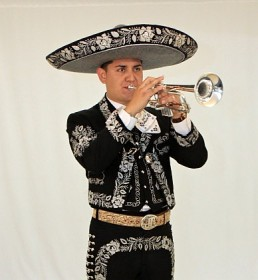 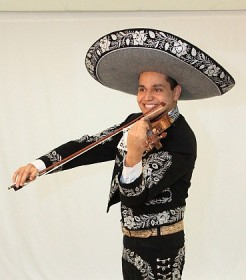 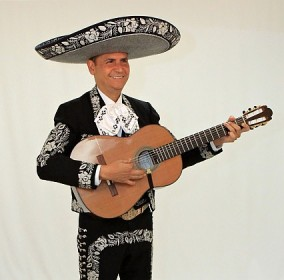 Instrumentation Characteristic Instruments
Jorge Flores
Guitarron
Guillermo Acuna
Arpa
Antonio Zúñiga
Vihuela
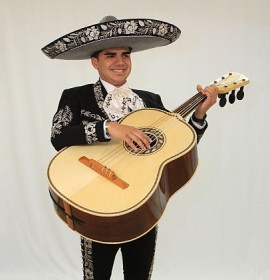 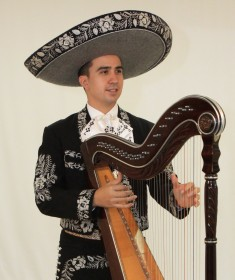 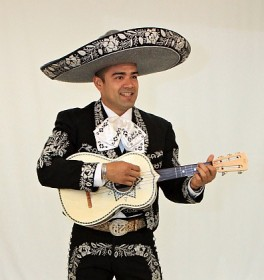 Some New Terms
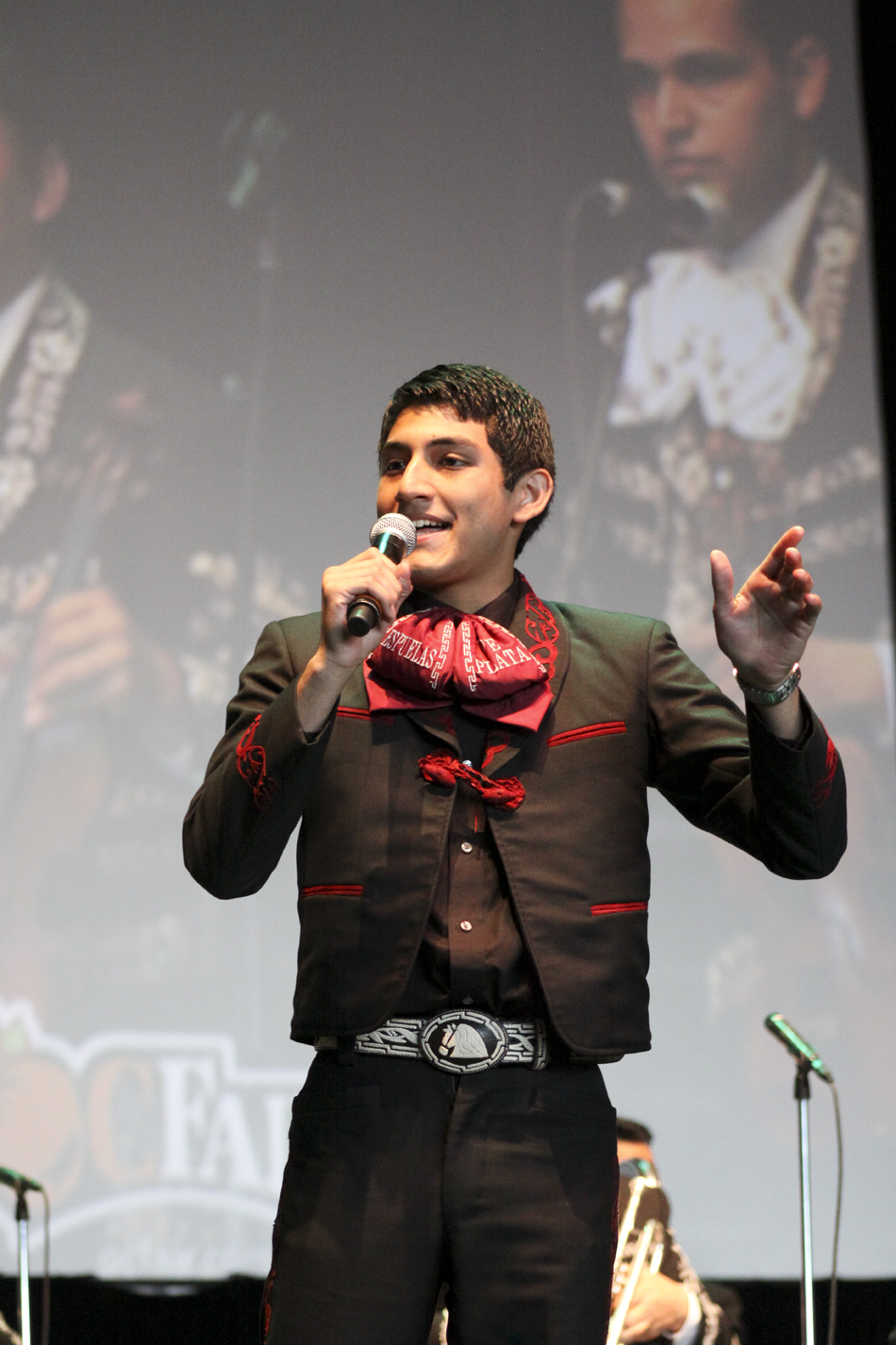 1. Melodia
Violin, Trumpet 
Voice
2. Armonia: 
The Rhythm Section
Guitar, Vihuela 
Guitarron, Arpa
3. Mánico
Strumming Pattern
Getting to Know the Guitarra(p. 3)
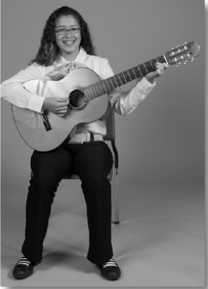 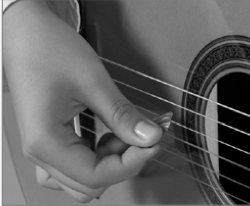 Getting to Know the Vihuela(p. 4)
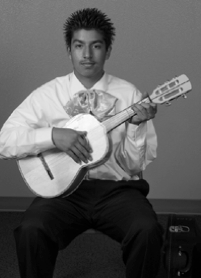 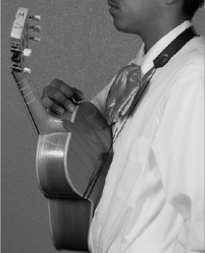 D
G
B
E
A
5
4
3
2
1
Characteristic Instruments: The Vihuela
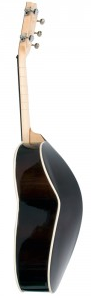 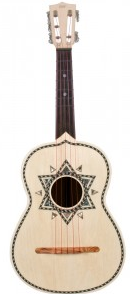 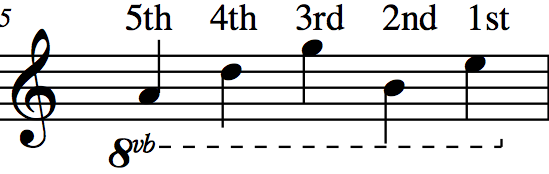 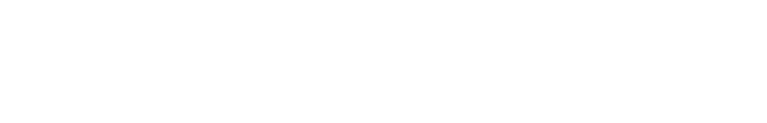 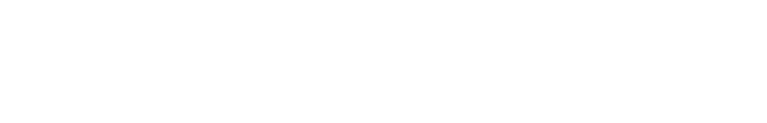 Getting to Know the Guitarron(pp. 7-8)
Backwards L
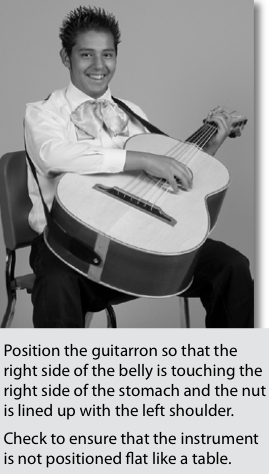 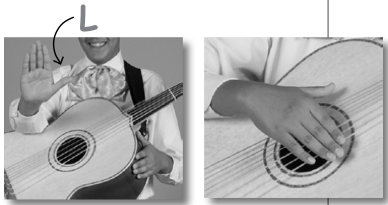 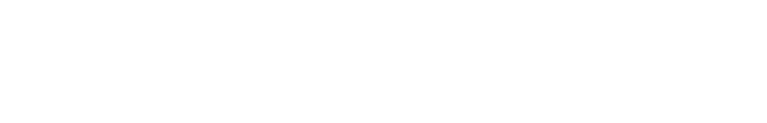 Jalón
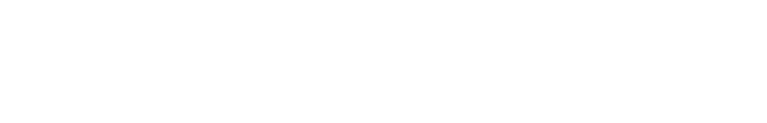 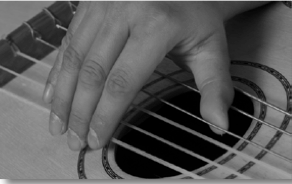 A
D
G
C
E
A
T
6
5
4
3
2
1
Characteristic Instruments: The Guitarron
(pp. 7-8)
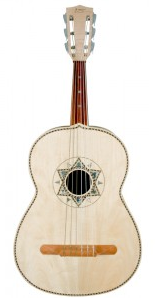 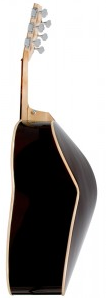 Tape: One Whole Step
From the Nut
Written Range: Sounds One Octave Lower
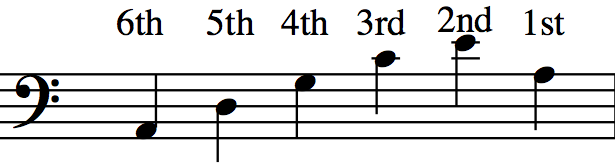 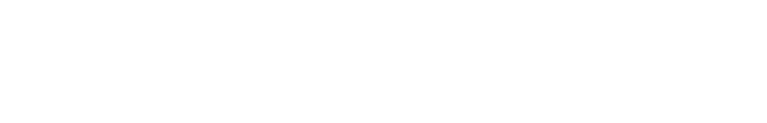 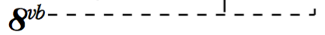 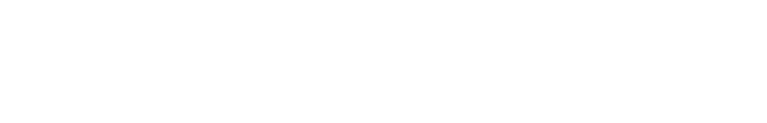 Today’s Chords: D Major, A7, G Major
Key of “Re” (p. 5)
Primera
Segunda
Tercera
D Major
A7
G Major
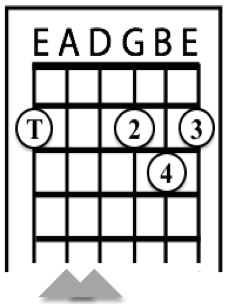 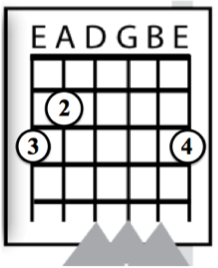 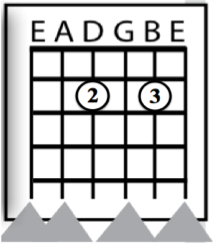 *Use thumb if hand is
large enough. If not, do
not play E String.
*
Guitarra
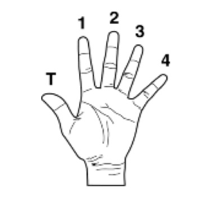 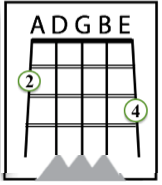 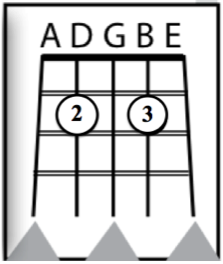 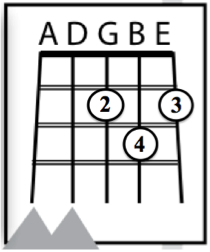 Vihuela
Guitarron Notes: D, A, G, F# E, 
Key of “Re” (p. 10)
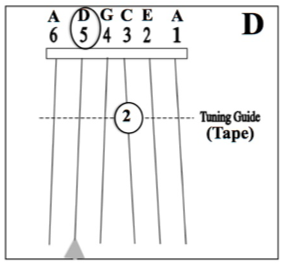 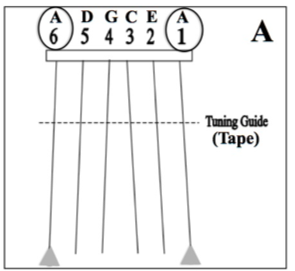 Tape: One Whole
Step from Nut
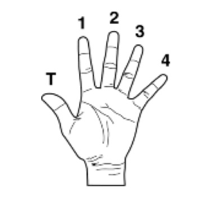 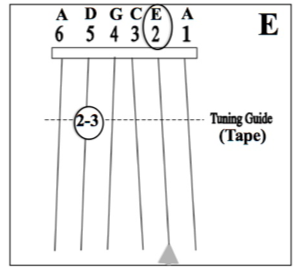 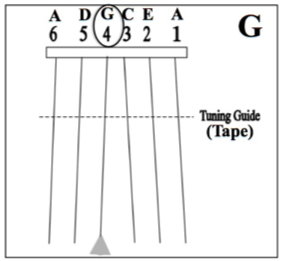 Ranchera Valseada Style (p 11)
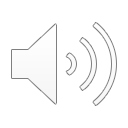 3/4 Time Signature		Mánico: Down Strums
Mostly Major Keys		Golpe Strum
Cielito
Lindo
HINT: Have students speak text in rhythm before playing.
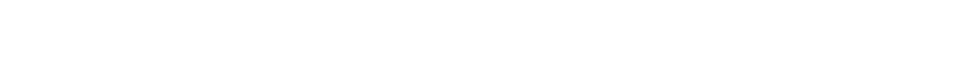 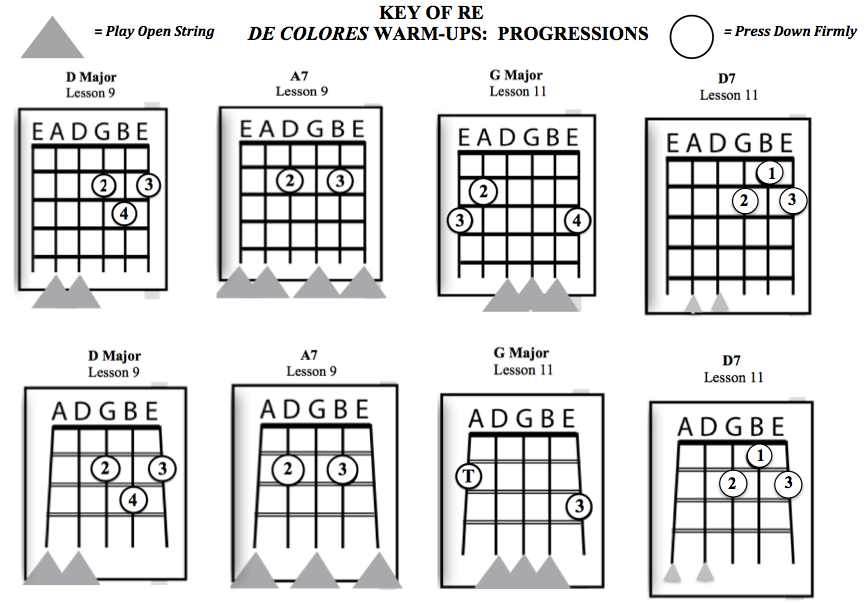 (p 6)
New Chord
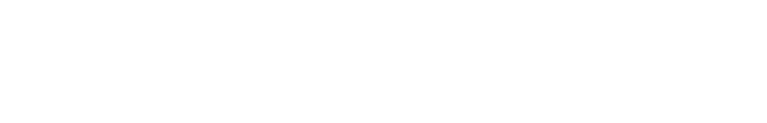 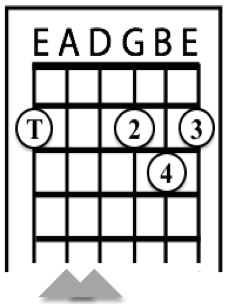 New Chord
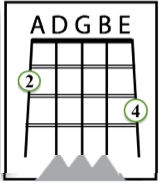 22
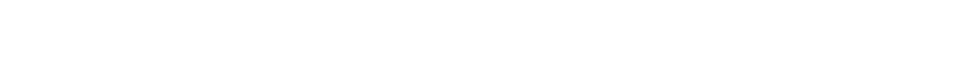 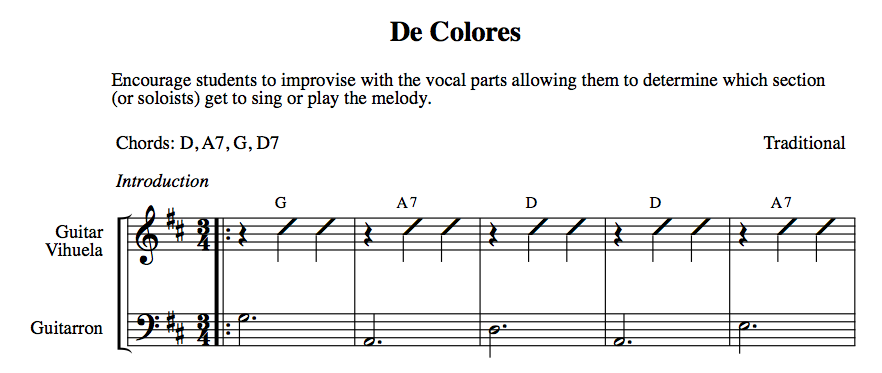 (pp 12-13)
Rehearsing Chord Progressions
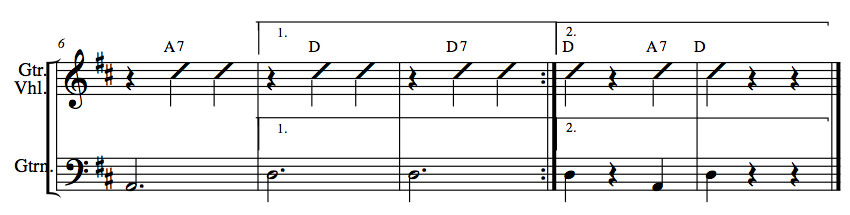 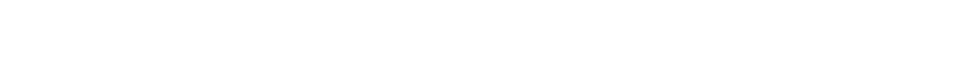 23
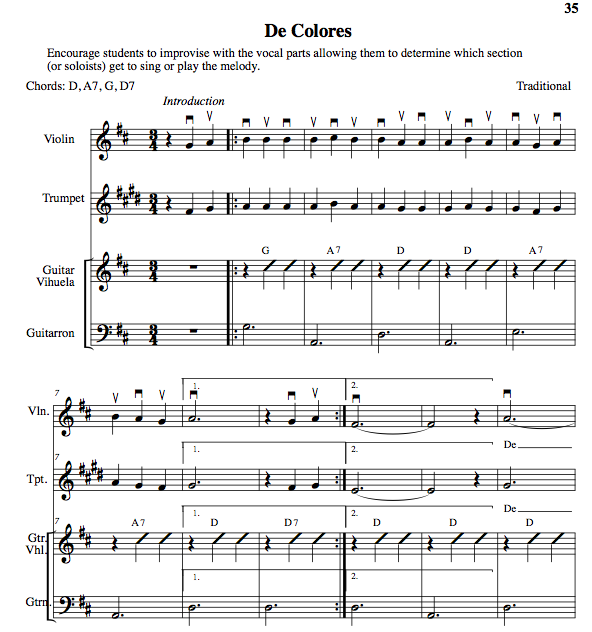 De Colores
p 14
Speak text first.
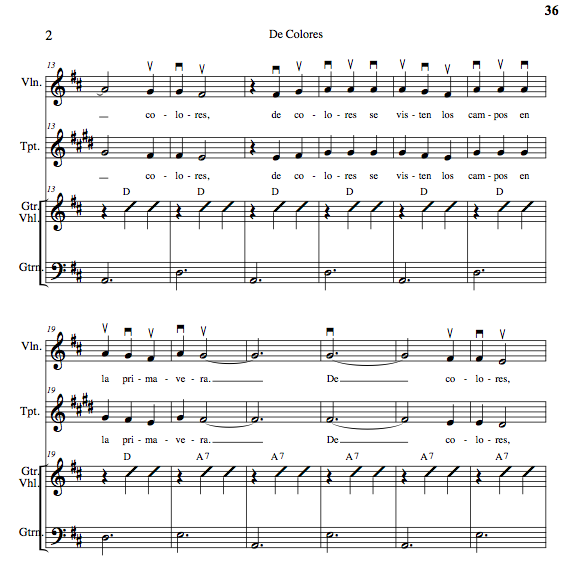 p 15
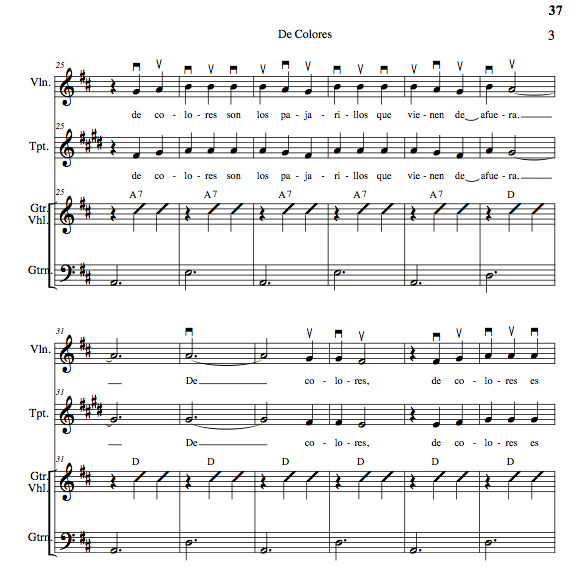 p 16
26
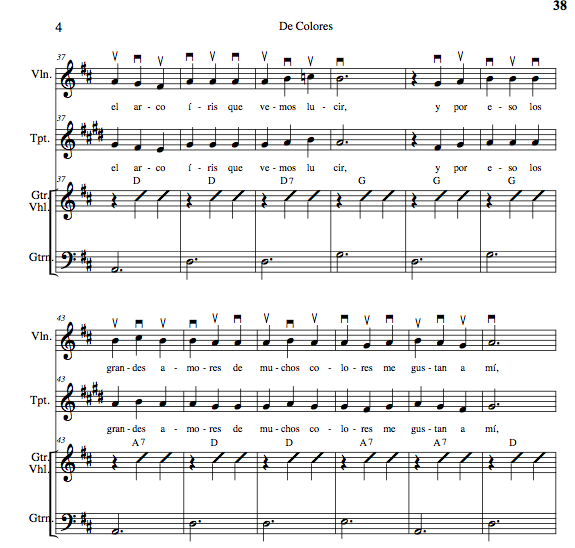 p 17
27
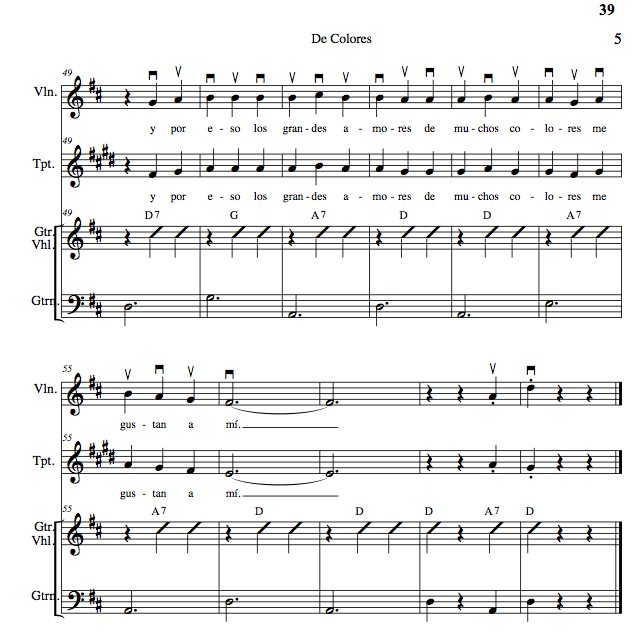 p 18
28
Bolero Style (p 19)
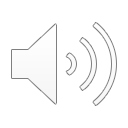 Mánico: Note Down Strums 	Common Time
	Note Guitarron Rhythm 		Mostly Major Keys
Gema
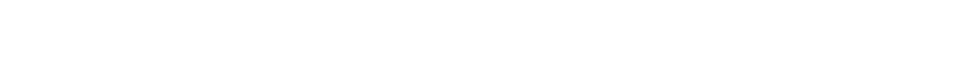 Ojos Españoles (p 20)
(Spanish Eyes)
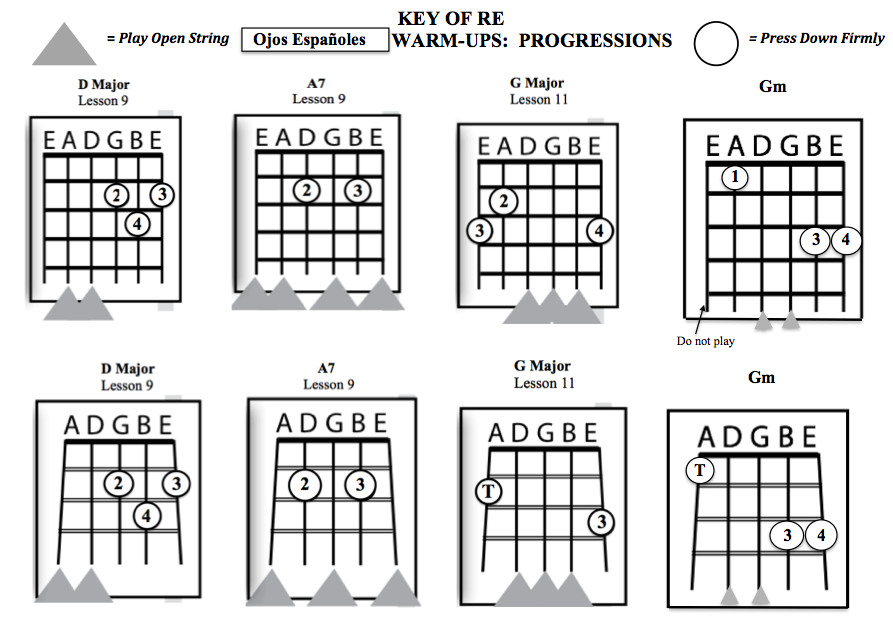 Gm
New Chord
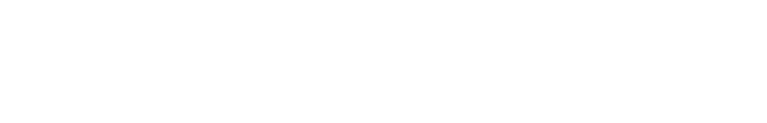 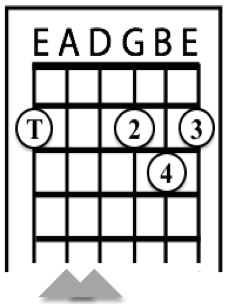 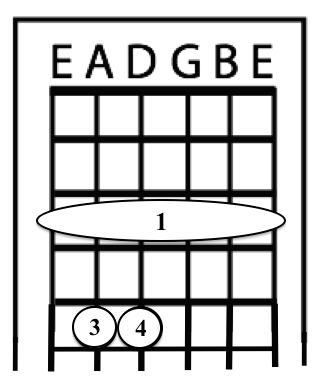 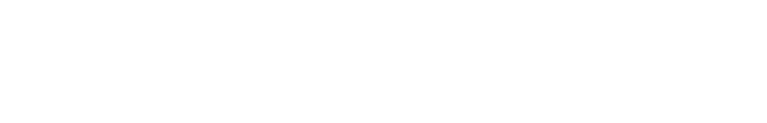 New Chord
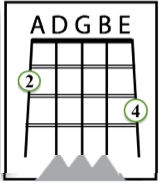 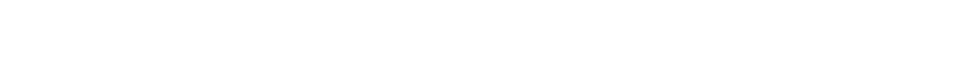 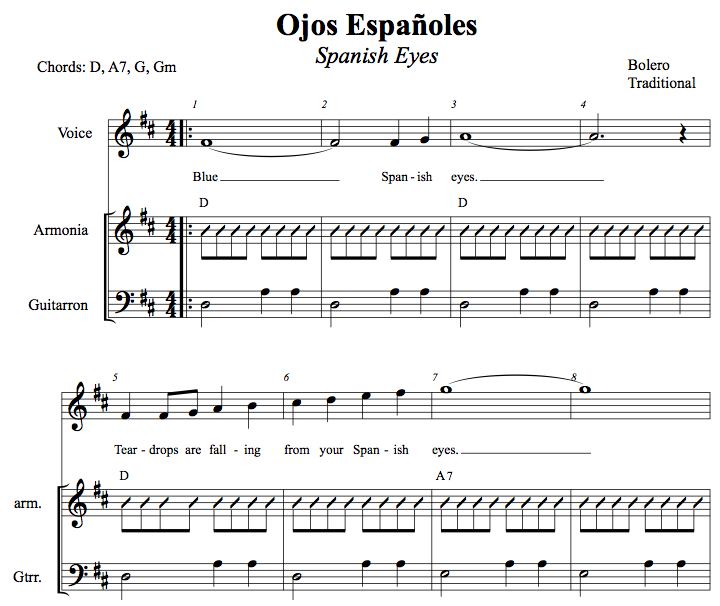 p. 21
31
31
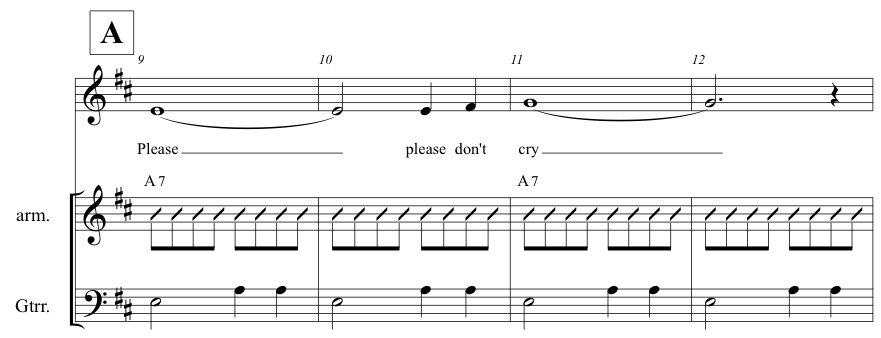 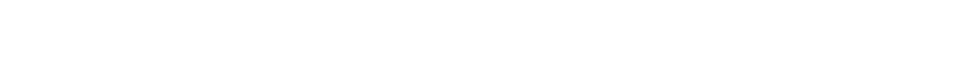 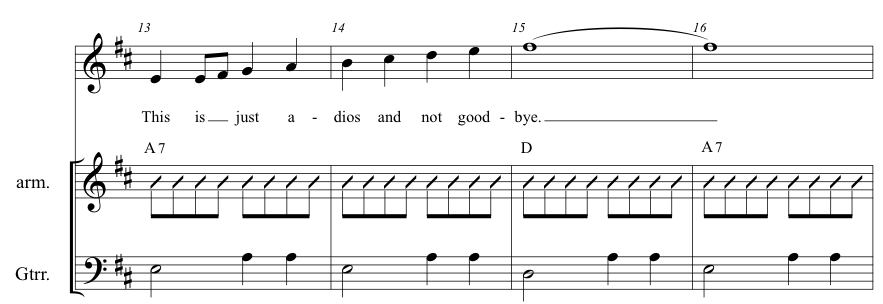 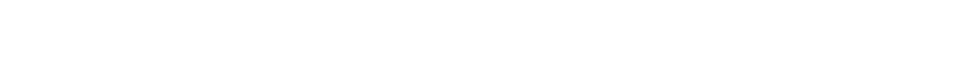 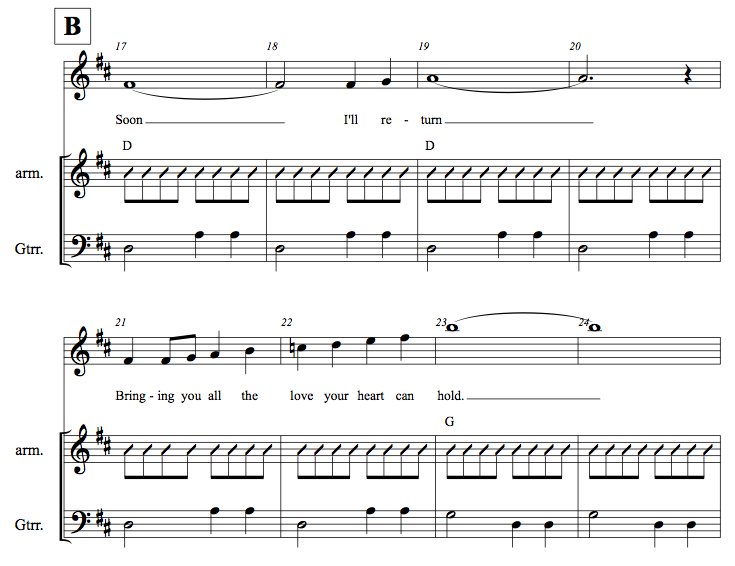 Gm Coming Up
33
33
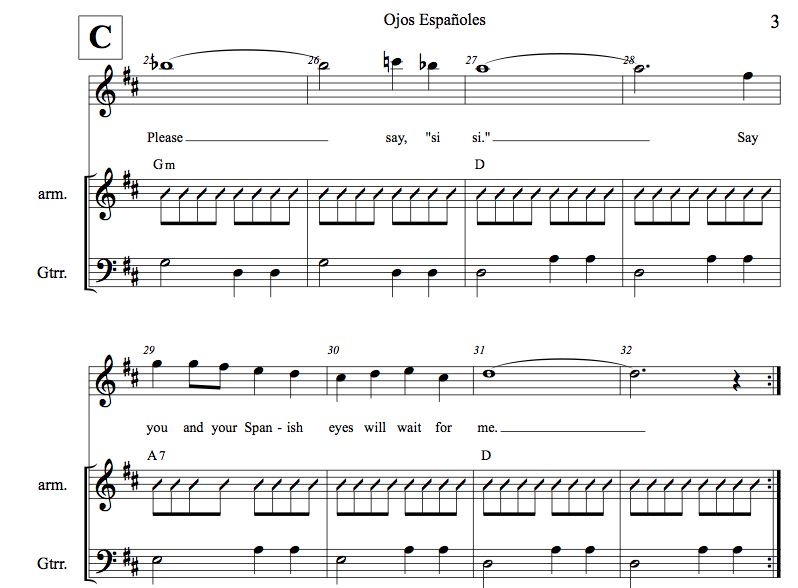 Skip Repeats
34
34
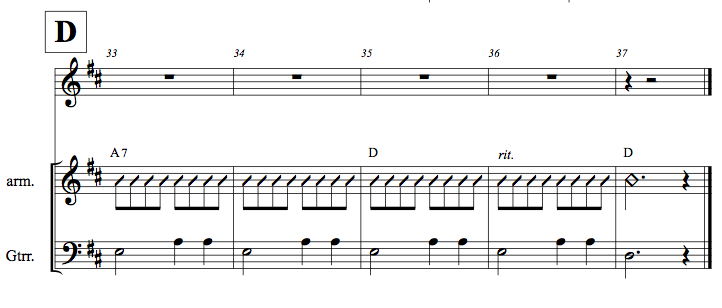 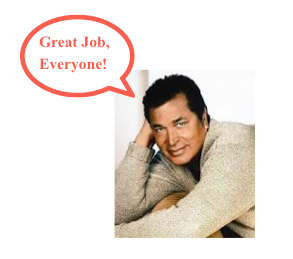 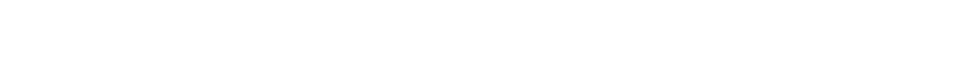 p 24
Mariachi Education
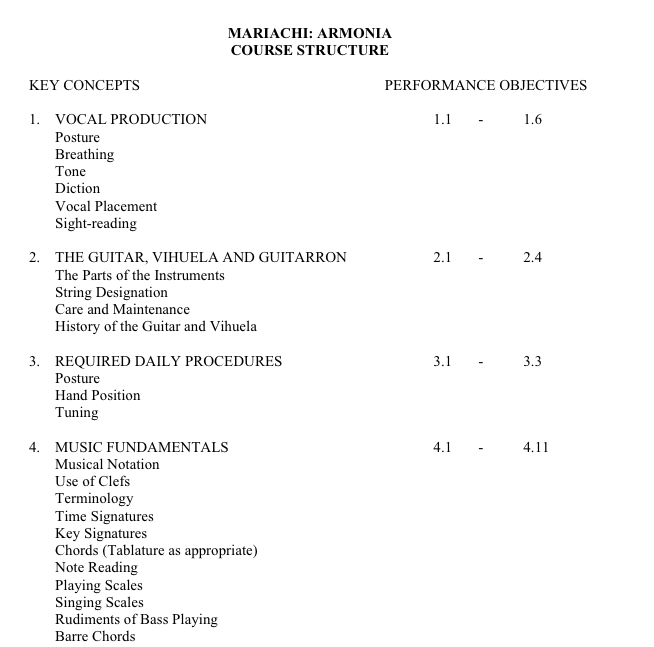 Scope and Goals – Course Syllabi
BEGINNING MARIACHI
 
Course Scope:
 
This one-year course is designed for the student who is interested in learning to play a mariachi instrument including violin, trumpet, guitar, vihuela and guitarron.  It includes the development of skills necessary to become independent as a musician.  This course concentrates on the development of note-reading skills, aural skills, singing skills, rhythmic patterns, intonation, and tonality inherent to the mariachi genre. A progression of fundamental and technical proficiency is expected. 
 
Course Goals:
 
To develop age-appropriate individual singing and playing skills leading to independence as a mariachi musician.
To develop the singing and playing skills necessary to create an ensemble sound in the basic mariachi styles. 
To identify and respond appropriately to music notation.
To develop the ability to play with correct intonation.
To demonstrate an understanding of the form and structure of the basic mariachi styles. 
To demonstrate nuances inherent to the basic mariachi styles. 
To demonstrate reasonable progression in fundamental and technical proficiency.
Rubrics
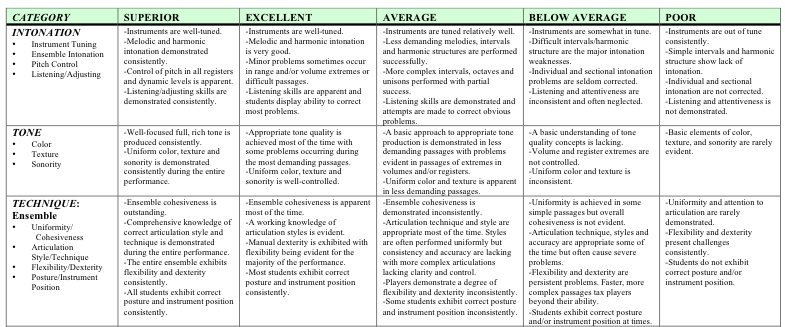 Must-have Standards-based Materialsfor Beginning Level Programs   Method Series               Song Book Series
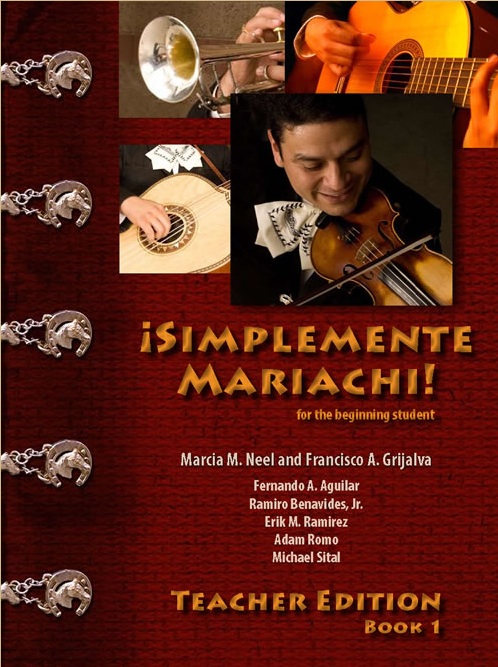 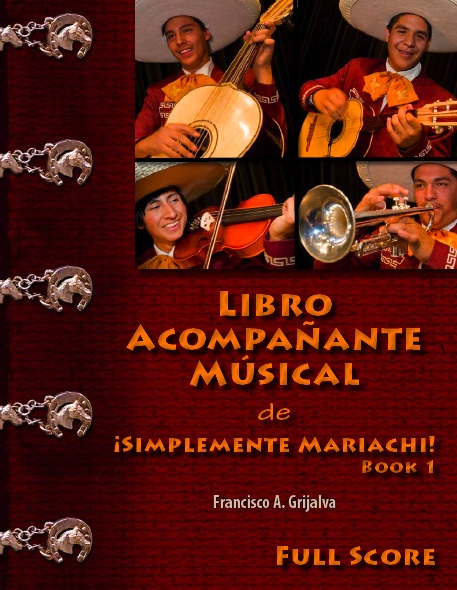 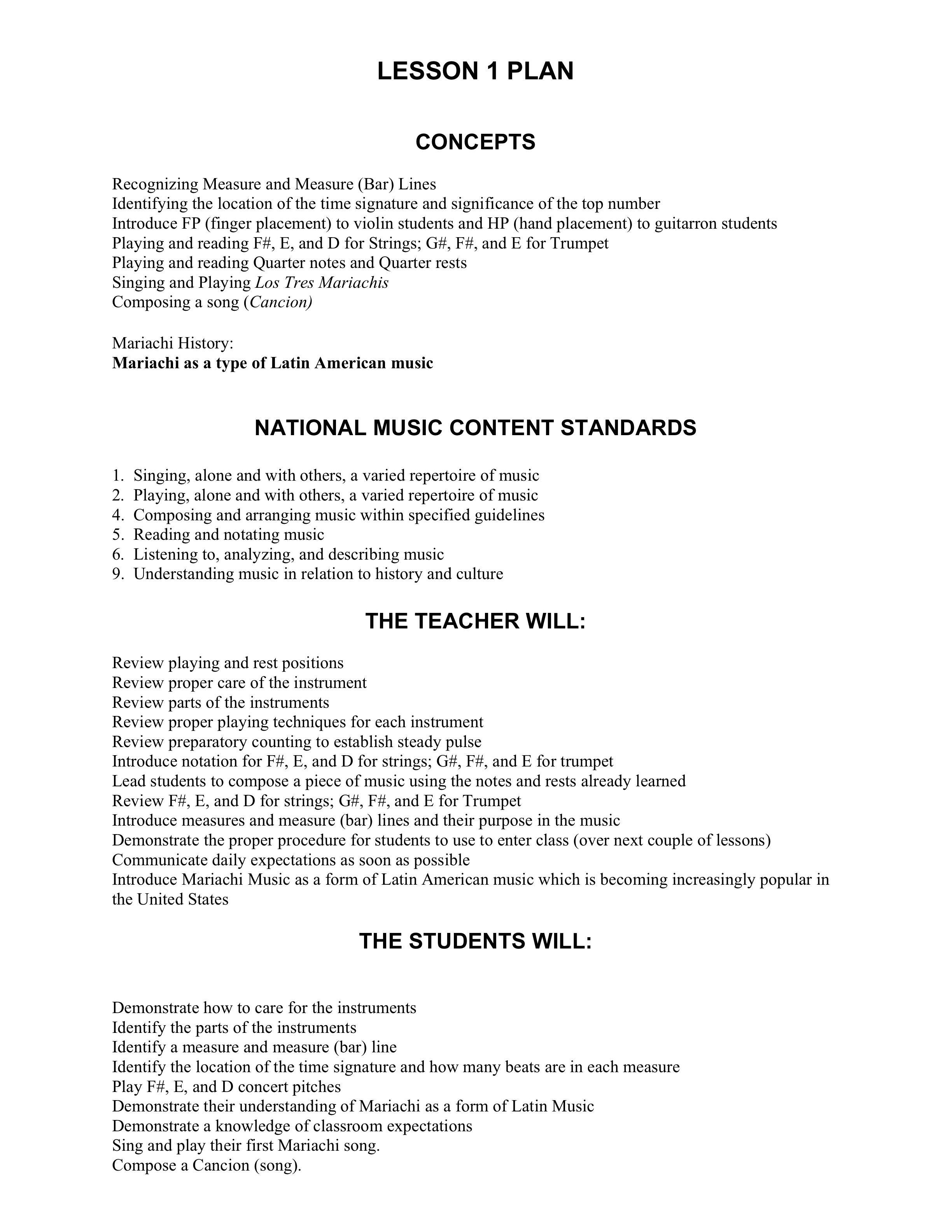 ¡Simplemente Mariachi!
EX:  Lesson 1 Plan
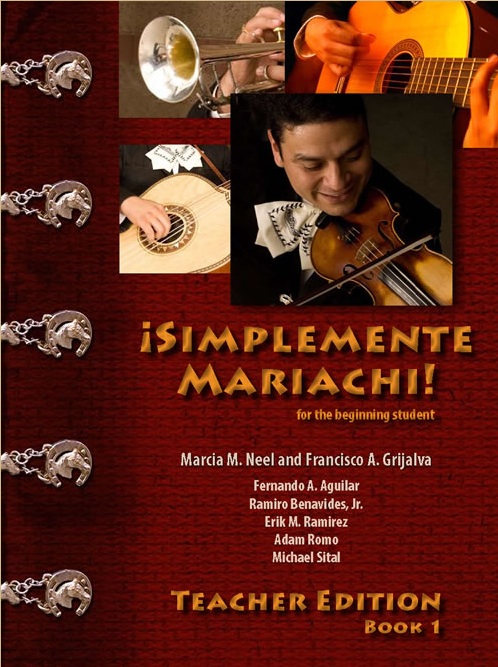 More References for Beginning Level Programs Must-have Materials
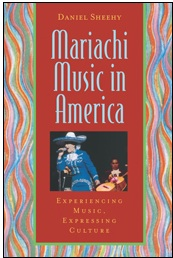 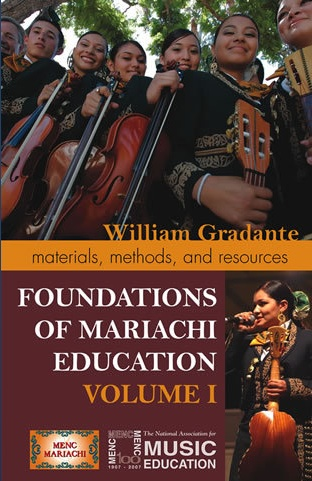 Just Released from 
Hal Leonard!
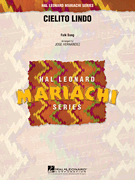 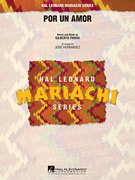 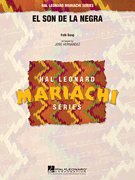 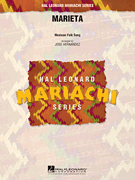 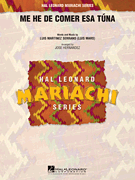 Arranged by
Jose Hernandez
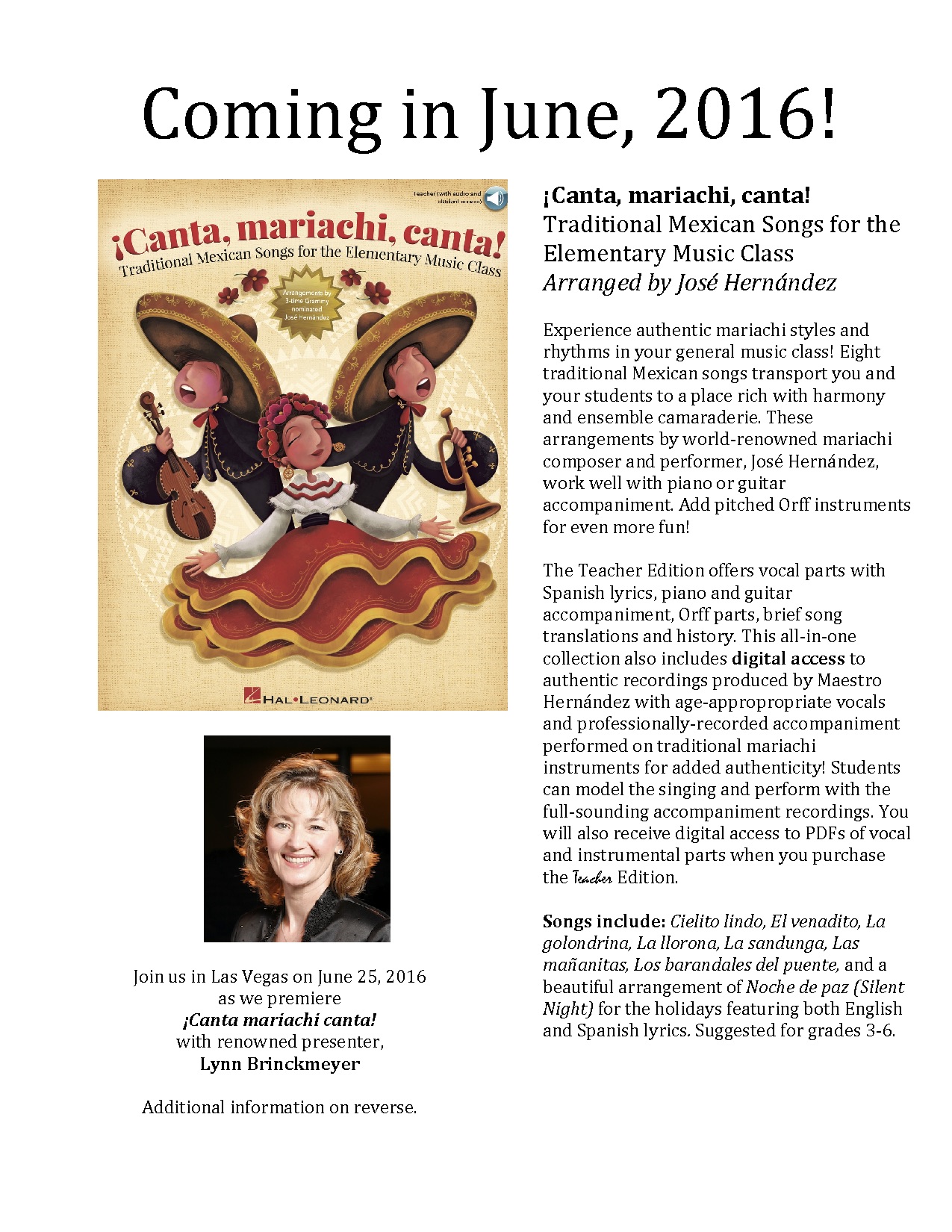 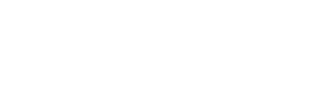 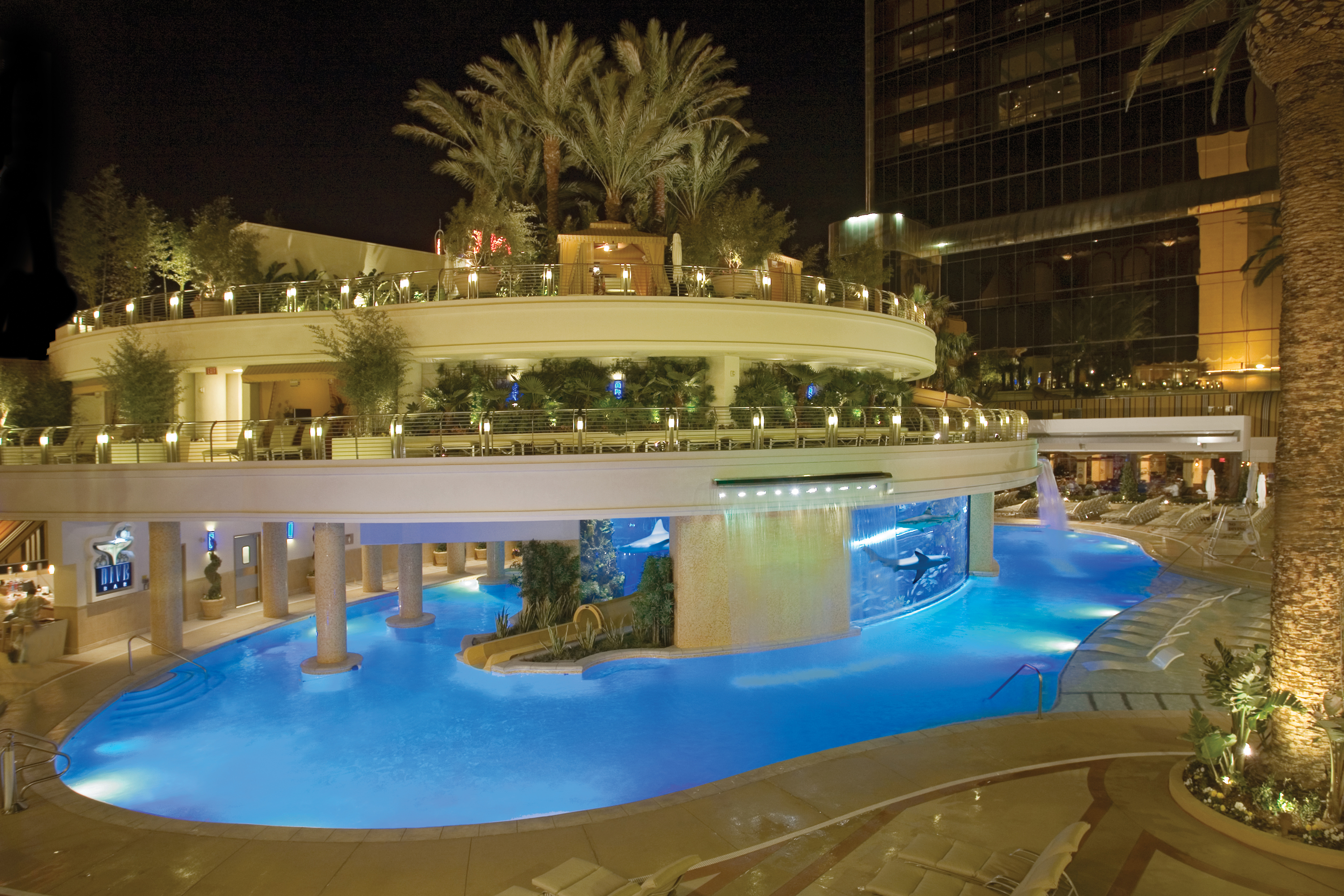 The Fabulous Golden Nugget 
Hotel and Casino Las Vegas 

www.musicedconsultants.net/2018-mariachi-workshops 

National Mariachi Workshops 
for Educators®
3 Grad Credits Available

July 9-13(14), 2018
35
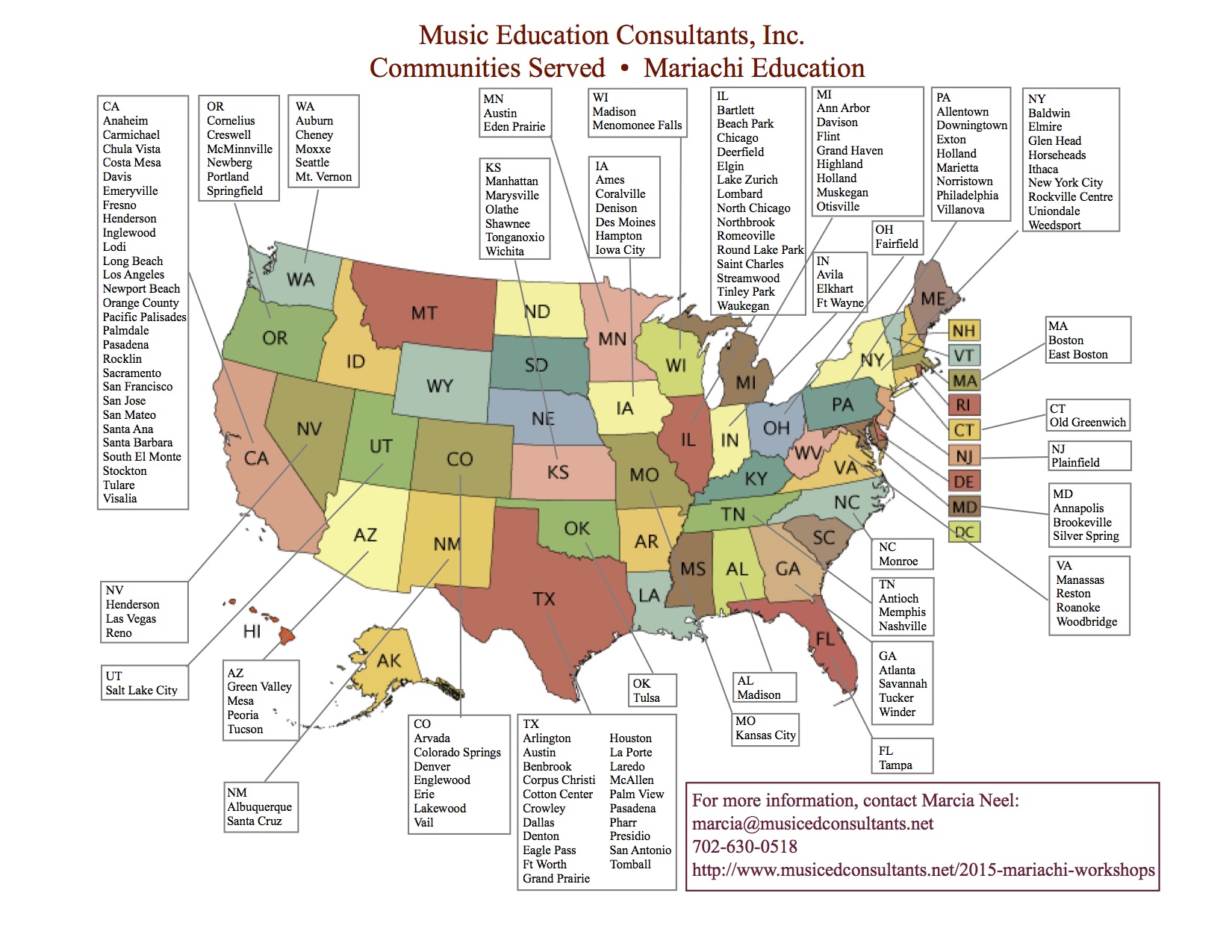 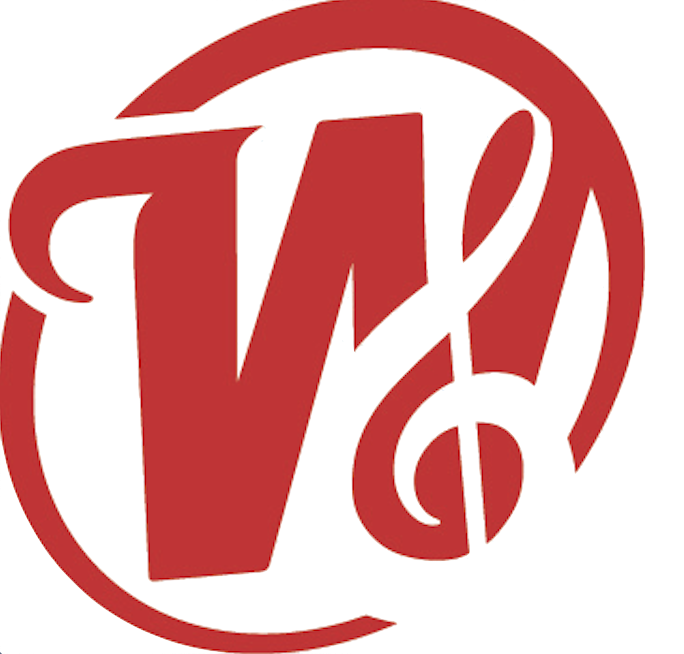 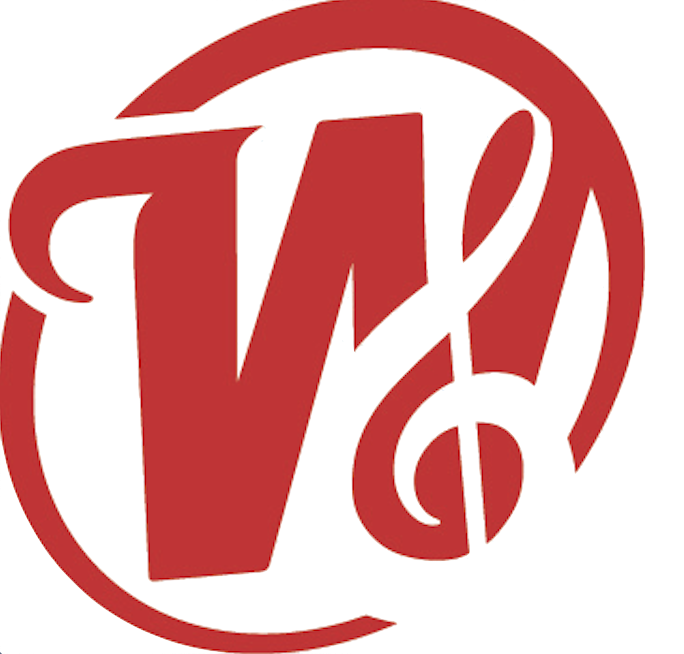 Instrument OptionsKNOW YOUR VENDOR!!!You Get What You Pay For!
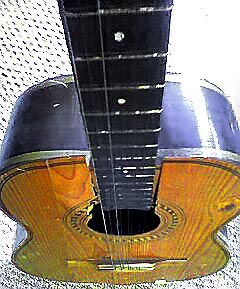 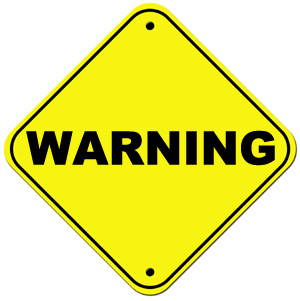 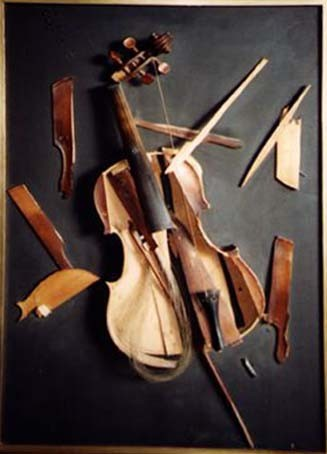 ALWAYS Buy from a Reputable Dealer!
Uniform Options
White Shirt and Black Pant with Basic Moño
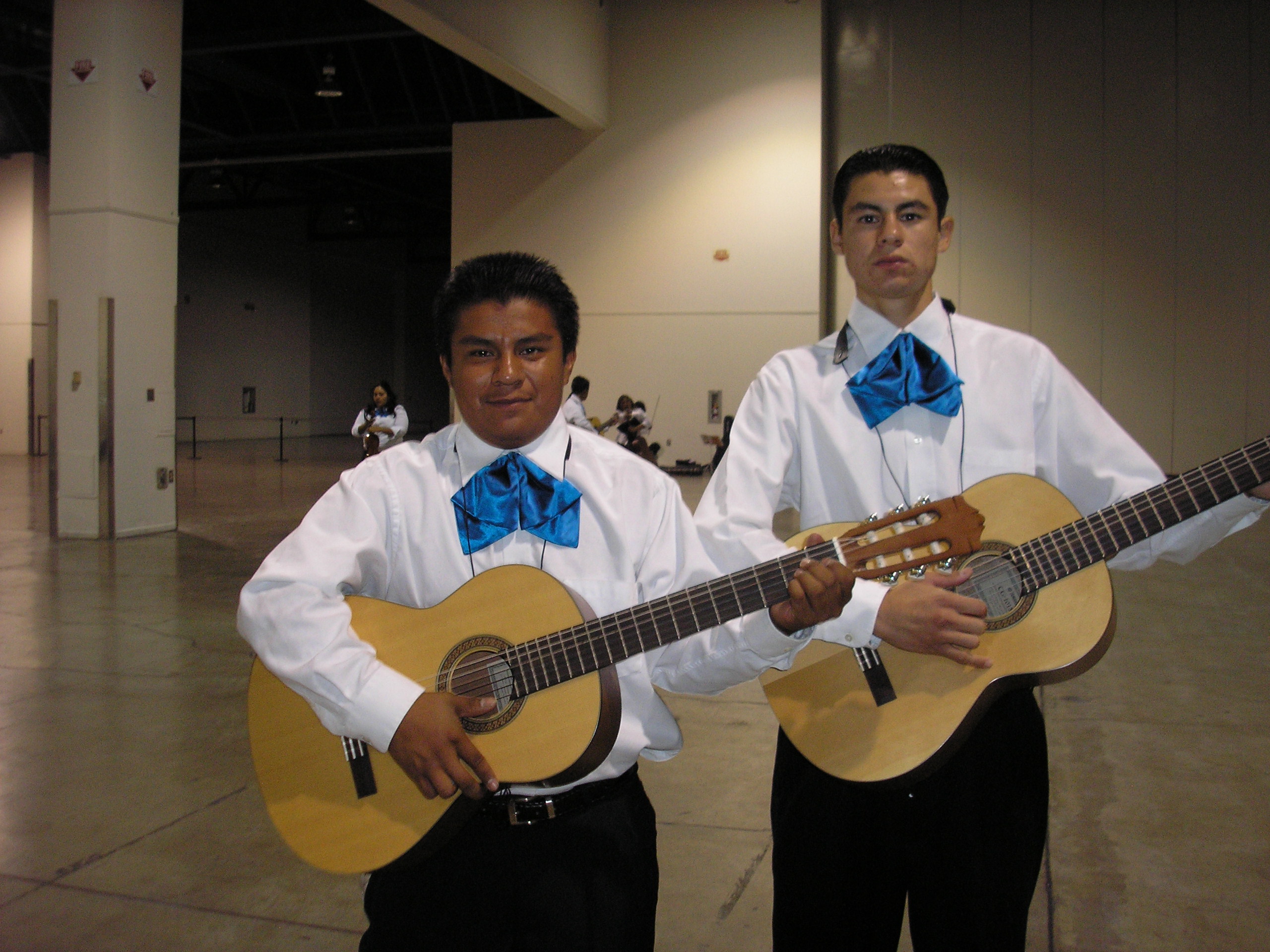 Traje de Gala 
(Full Mariachi Suit)
Decorative Jacket 
with pant/skirt 
and coordinating Moño.
Vaquero Uniform 
(Ranch/Cowboy)
Decorative pant/skirt 
and shirt with 
Coordinating Moño
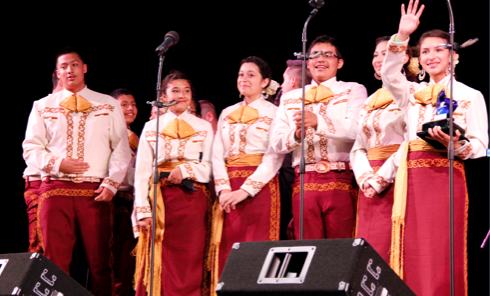 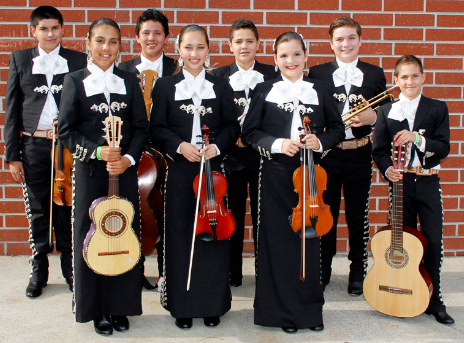 Bailey MS Mariachi Year 2 of Program
MUCHAS GRACIAS!
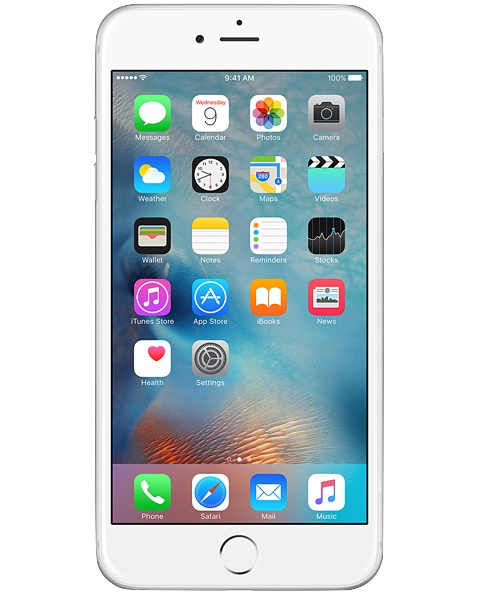 West Music & U of Iowa!
@MusicEdConsult                        @JoseSoldeMexico
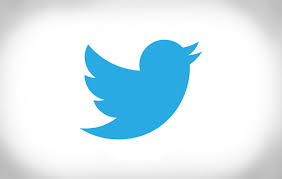 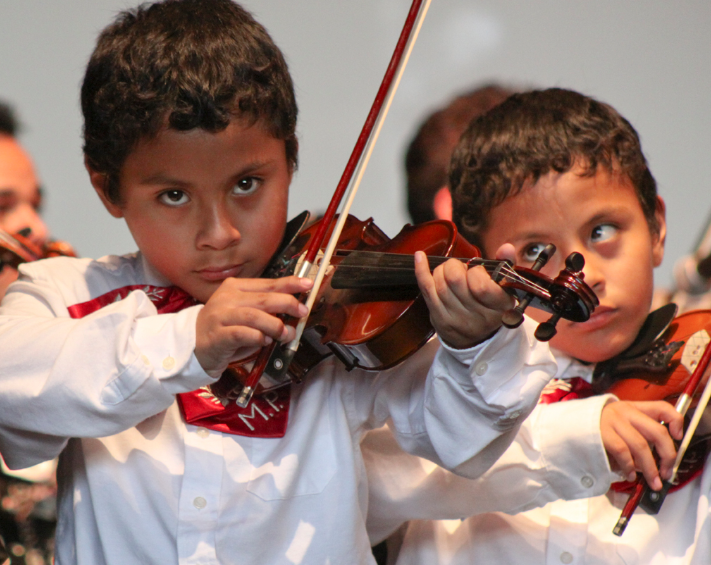 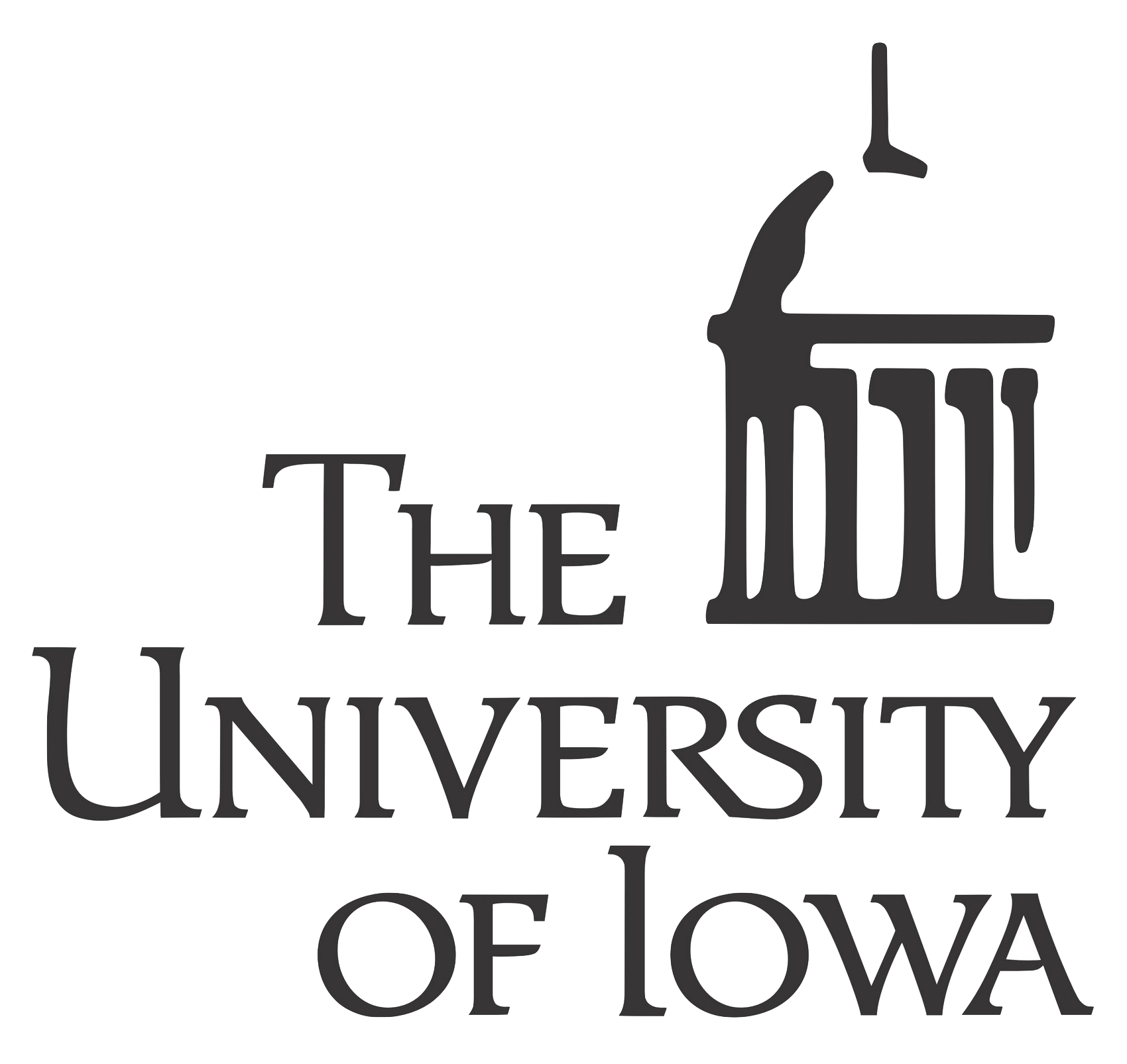 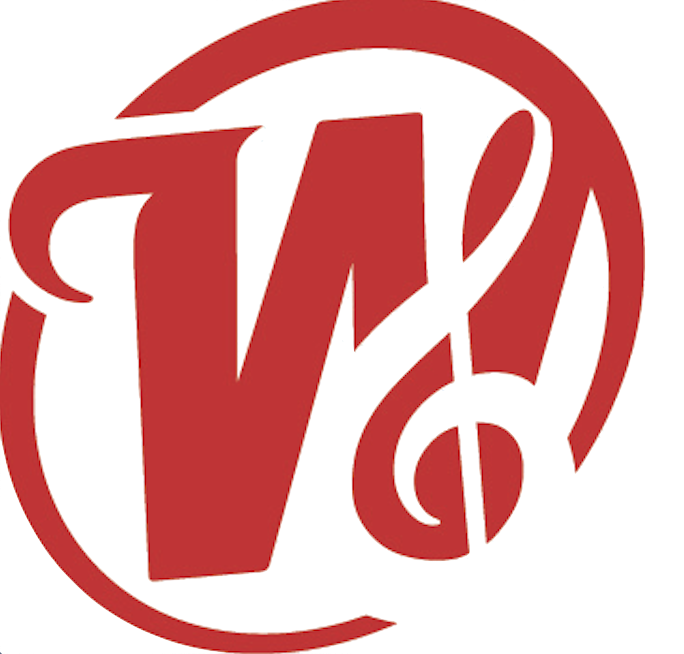 Posted Online at:
www.musicedconsultants.net/conference-materials
marcia@musicedconsultants.net